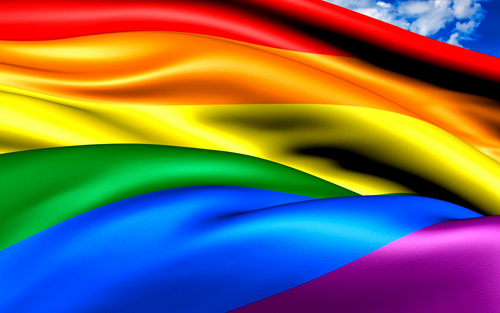 Муниципальное автономное общеобразовательное учреждение  
«Белоярская средняя общеобразовательная школа №2»
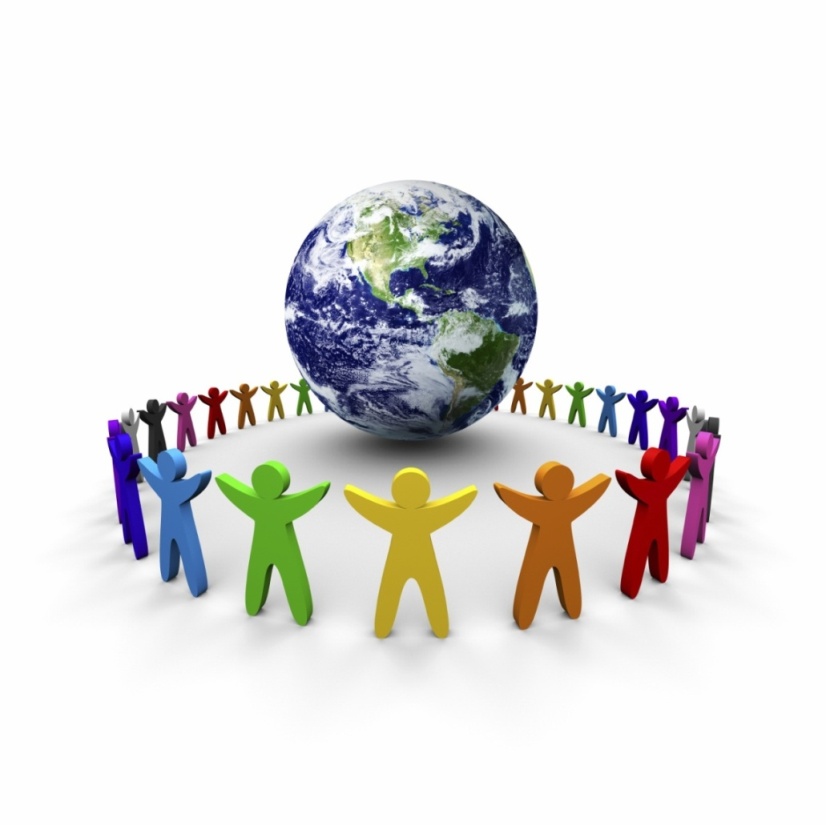 Региональный конкурс «Классный классный руководитель»
Внеклассное занятие для обучающихся 7 класса
Посаженникова Е.В.
Томск 2018
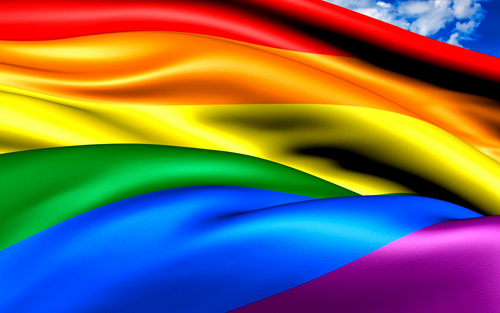 Мультфильм 
Просмотр возможен только 
при скачивании
https://cloud.mail.ru/public/AwT5/AYNg7Erc8
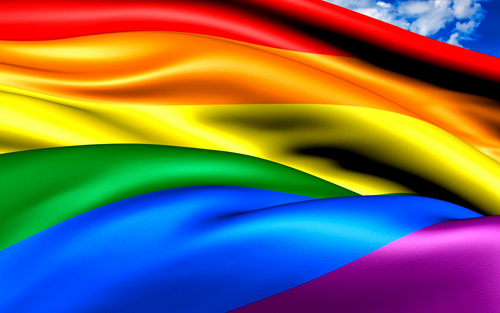 Мы разные, но мы похожи
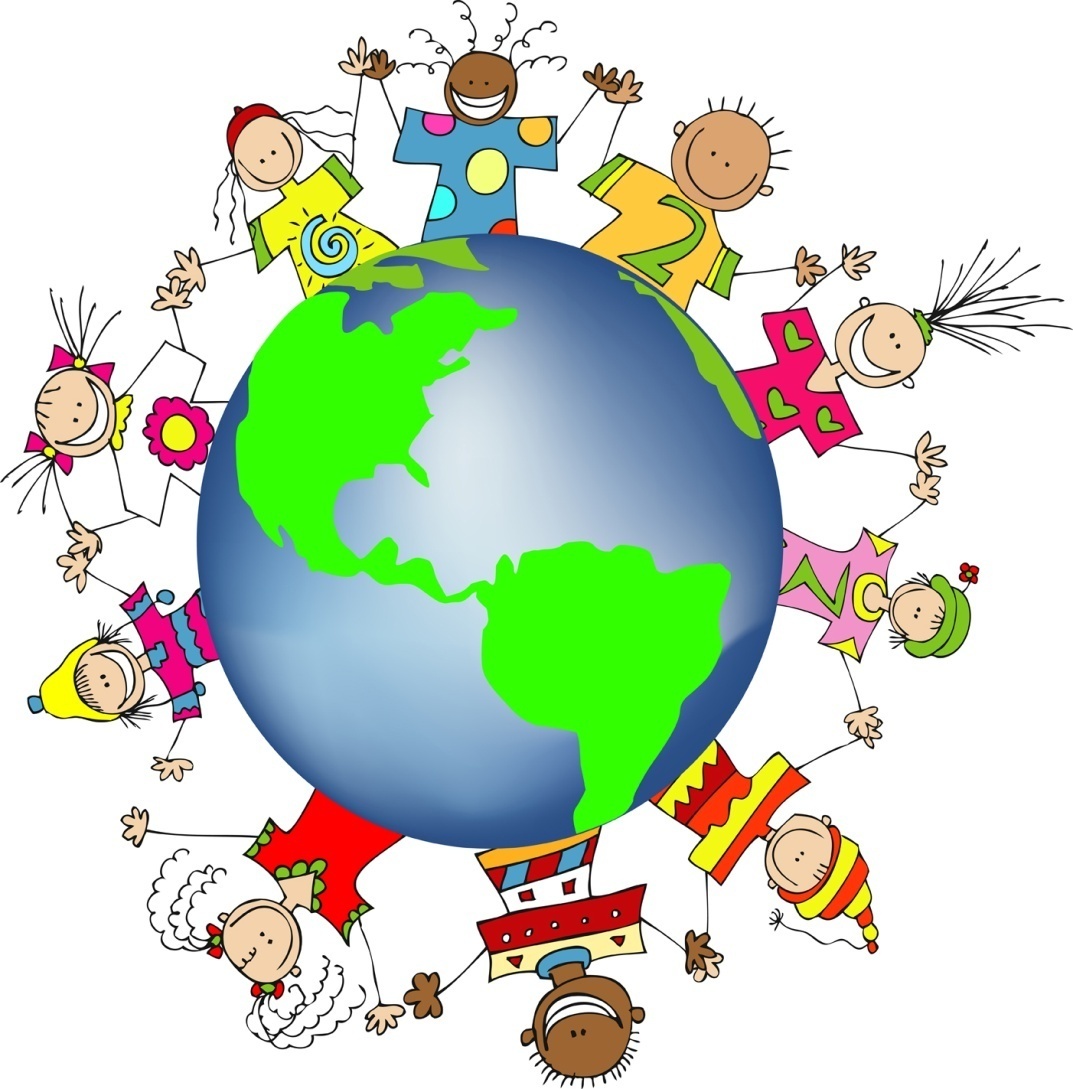 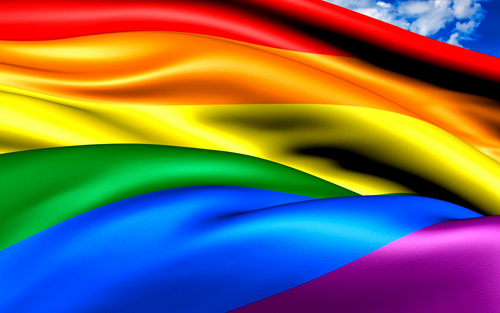 Шарль Морис Талейран
Международный день Толерантности
Этот праздник был учрежден 16 ноября 1996 года по
решению Генеральной   Ассамблеи ООН. 
Символом дня толерантности является радужный флаг
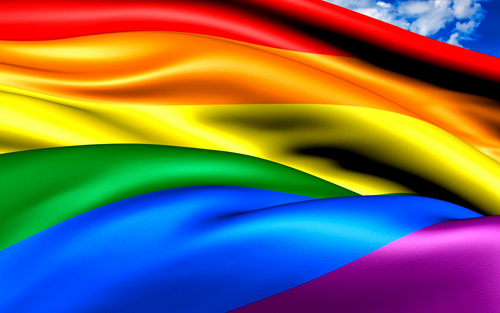 Терпение, чувство юмора, непонимание, уважение мнения других, игнорирование, эгоизм, доброжелательность, умение владеть собой, нетерпимость, выражение пренебрежения, раздражительность, умение слушать собеседника, равнодушие, цинизм, понимание и принятие, чуткость, любознательность, гуманизм, немотивированная агрессивность.
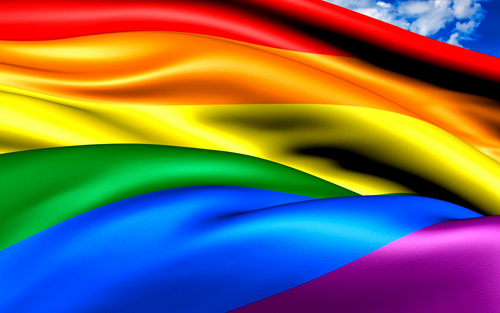 Что такое толерантность?
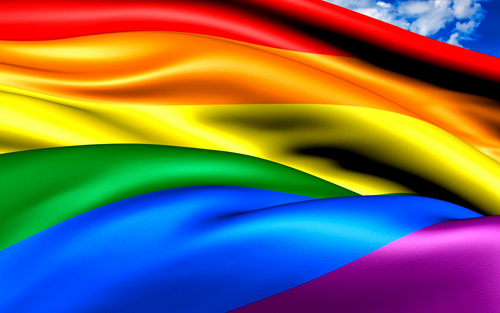 Ладонь дружбы
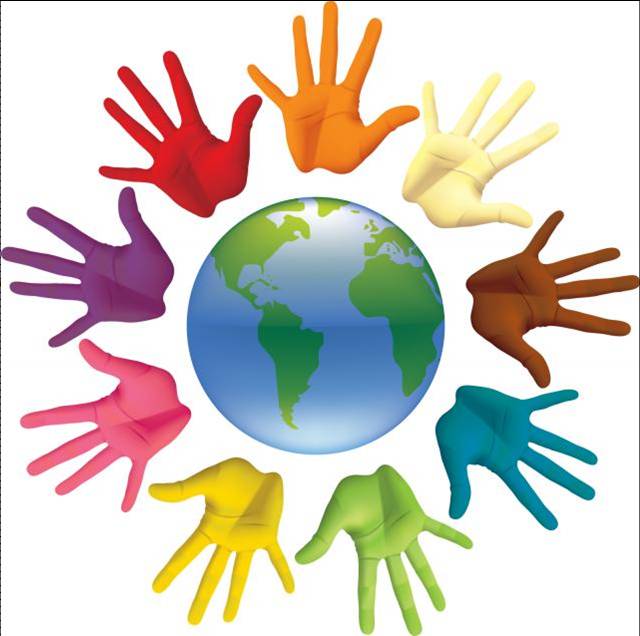 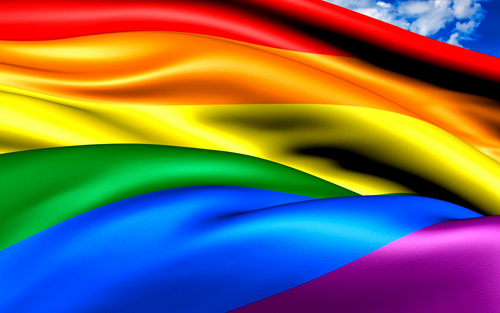 Мы разные, но мы похожи
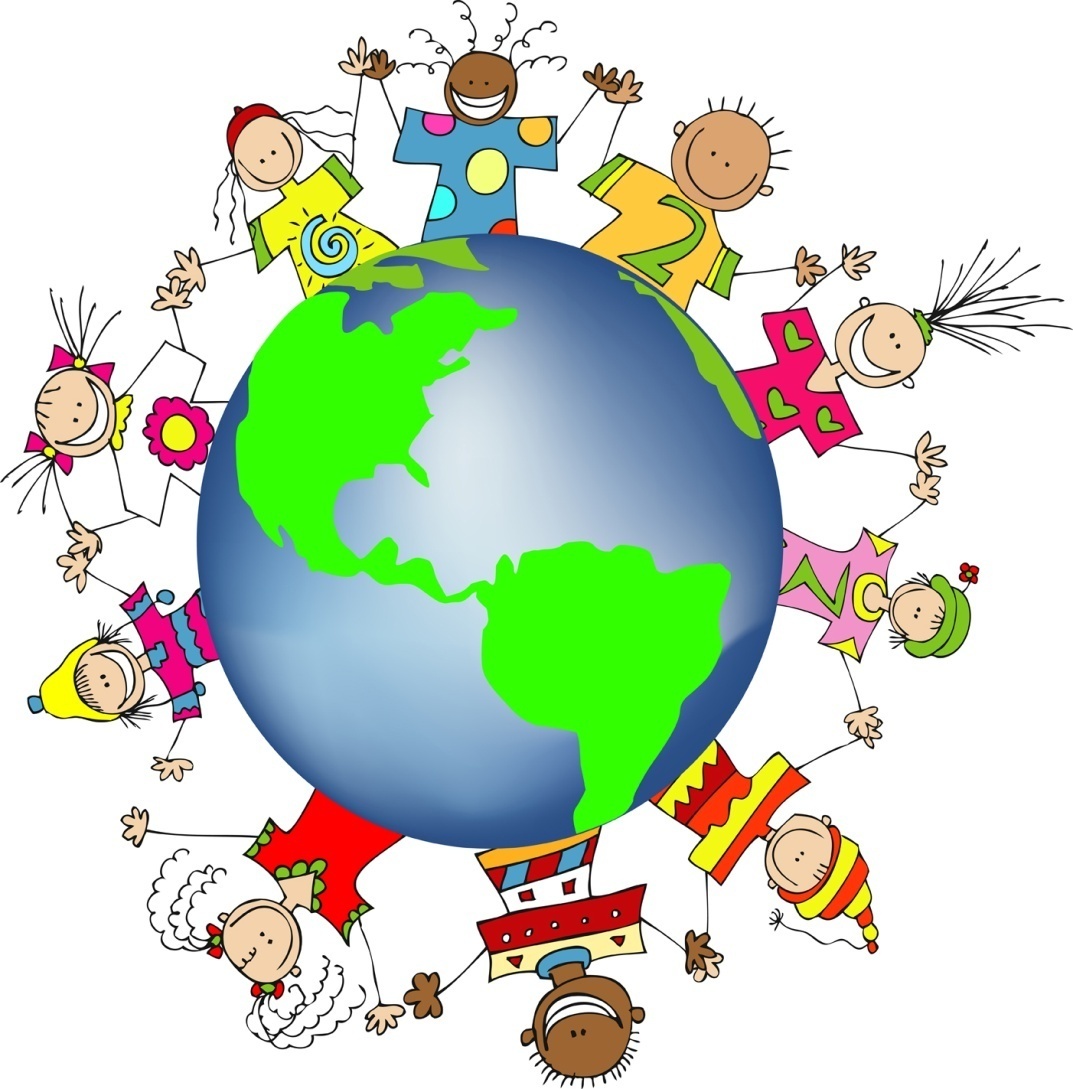 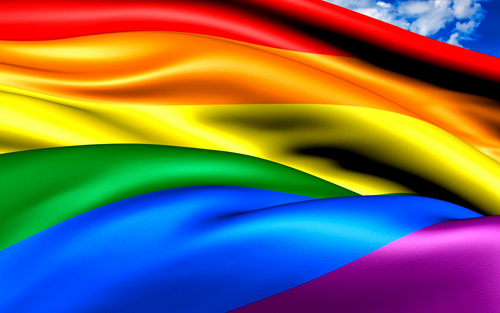